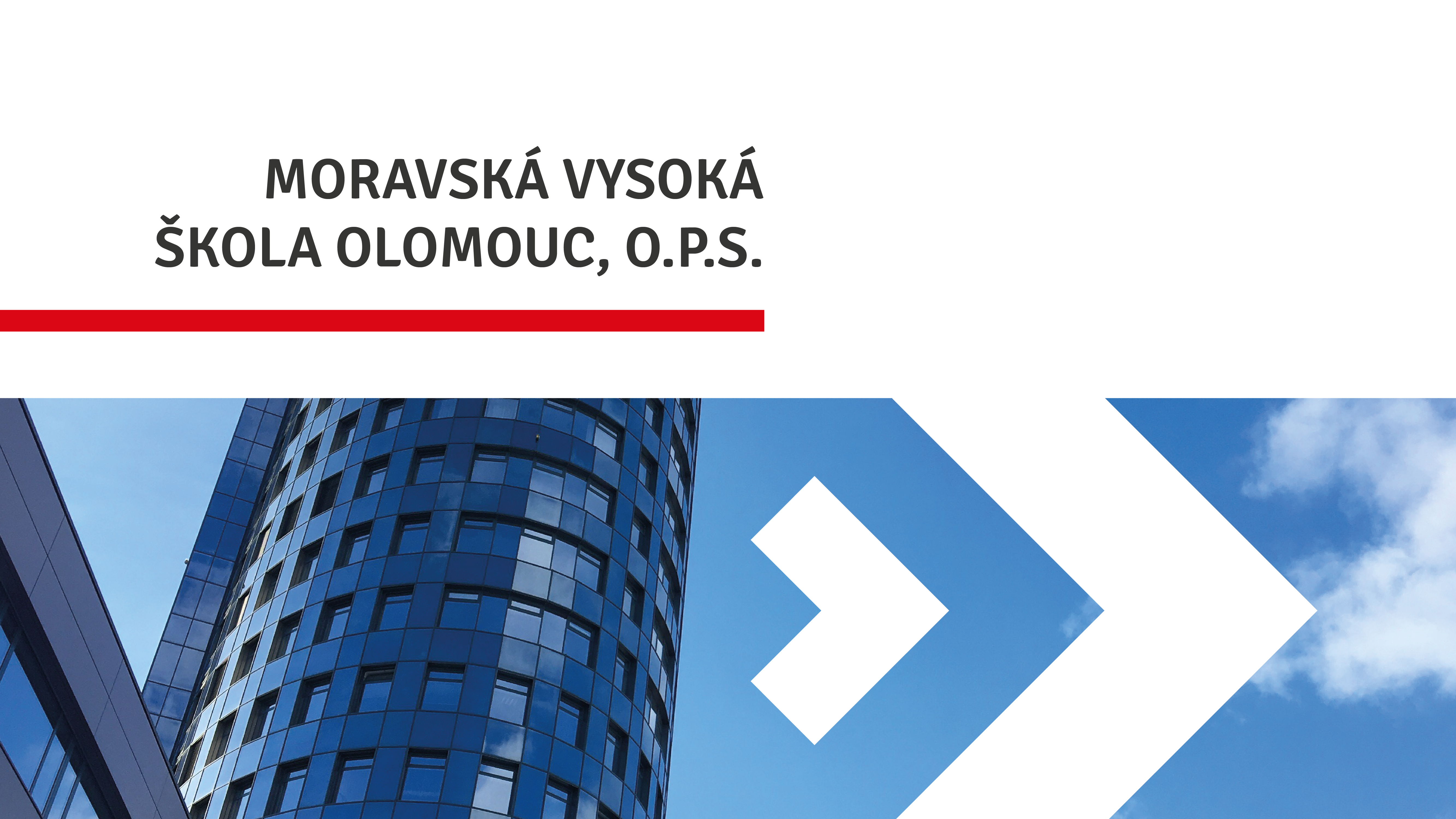 ADAPTAČNÍ DNY AR 2024/2025
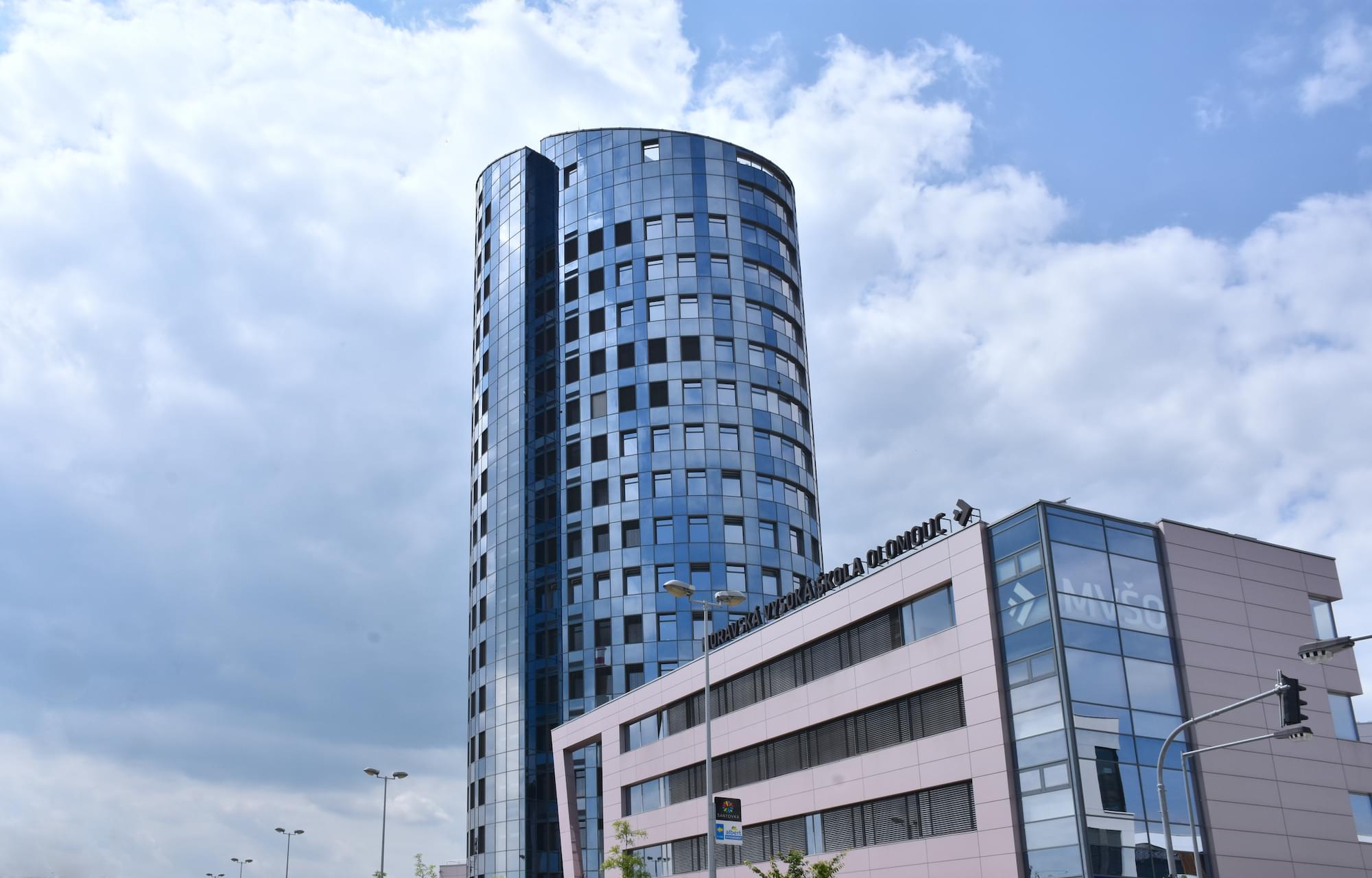 MVŠO
Vznik 2005
Ředitel: RNDr. Josef Tesařík
Idea: udržitelnost studentů v Olomouckém kraji
Individuální přístup
2
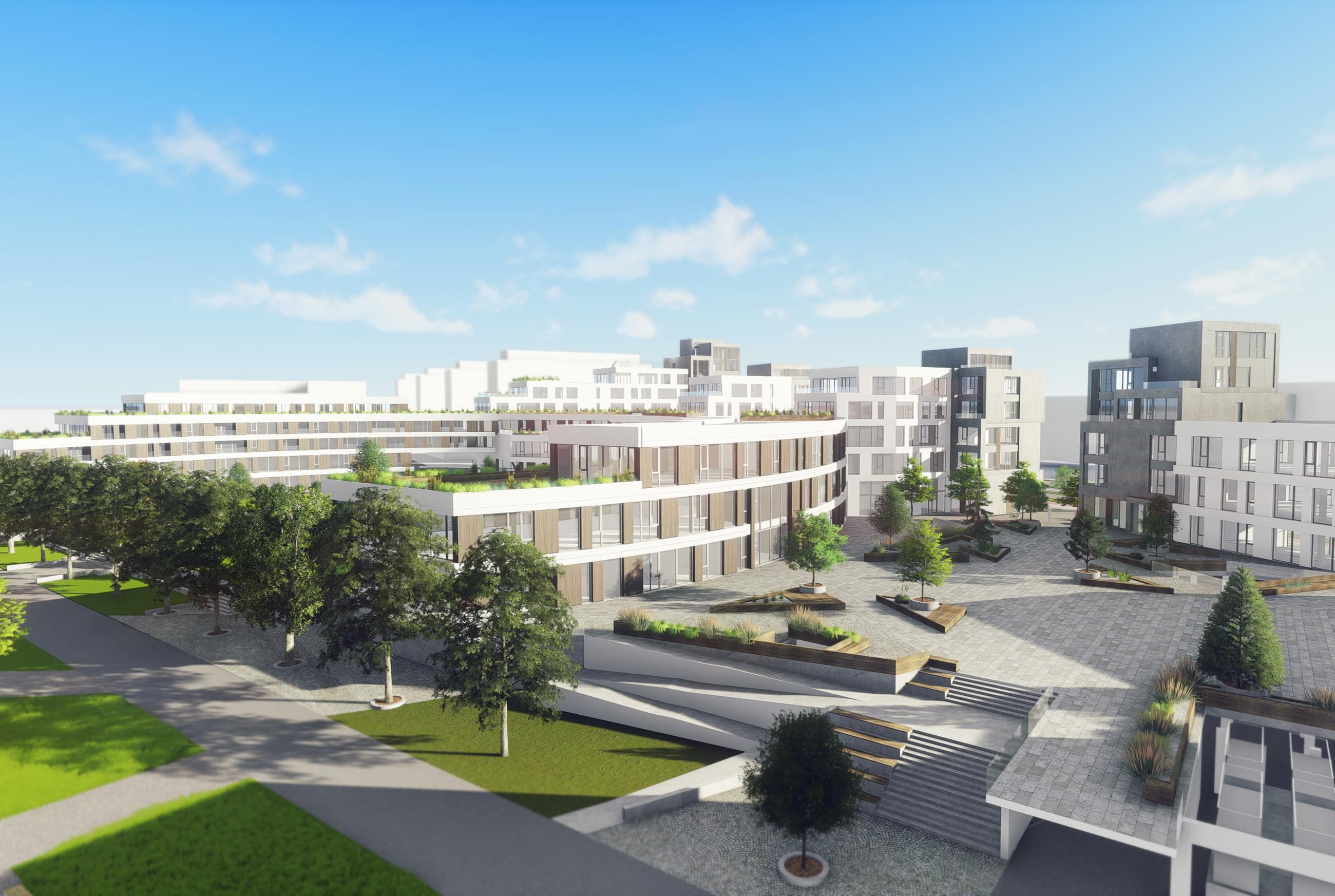 BEA CAMPUS
Business, Education, Acceleration
3
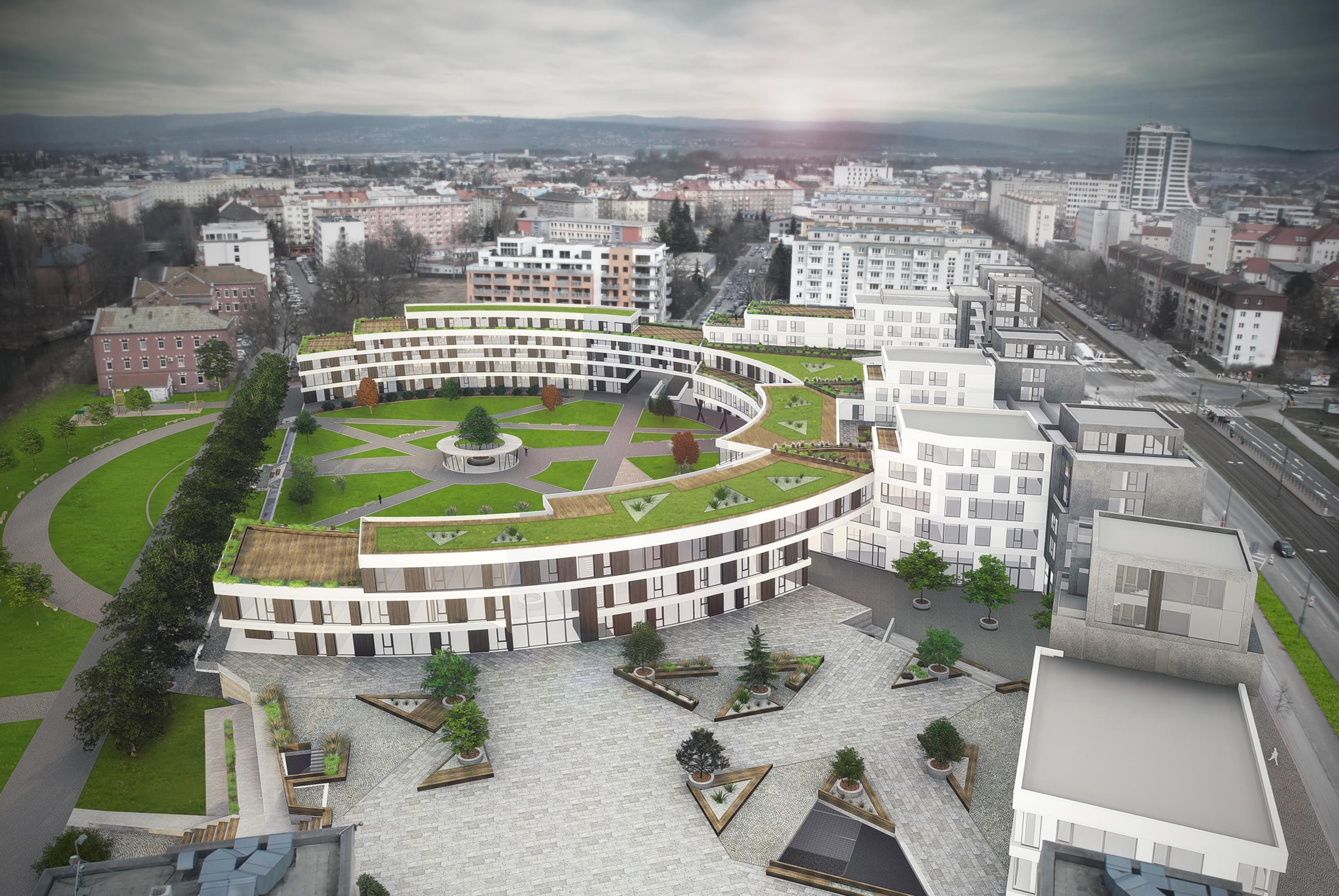 BEA CAMPUS
Mezinárodní ekosystém
Různé prvky v synergii
4
PROGRAM ADAPTAČNÍCH DNŮ
Pondělí 16.9.2024
		Uvítání, představení školy
		Prohlídka školy, ústavů a BEA studia
		Seznamovací a týmové hry
		Společné posezení v hospůdce Bounty 
Úterý 17.9.2024
		Předmět Úvod do studia
		Práce s IS MVŠO
		Personální hry 
		Ukončení adaptačních dnů
5
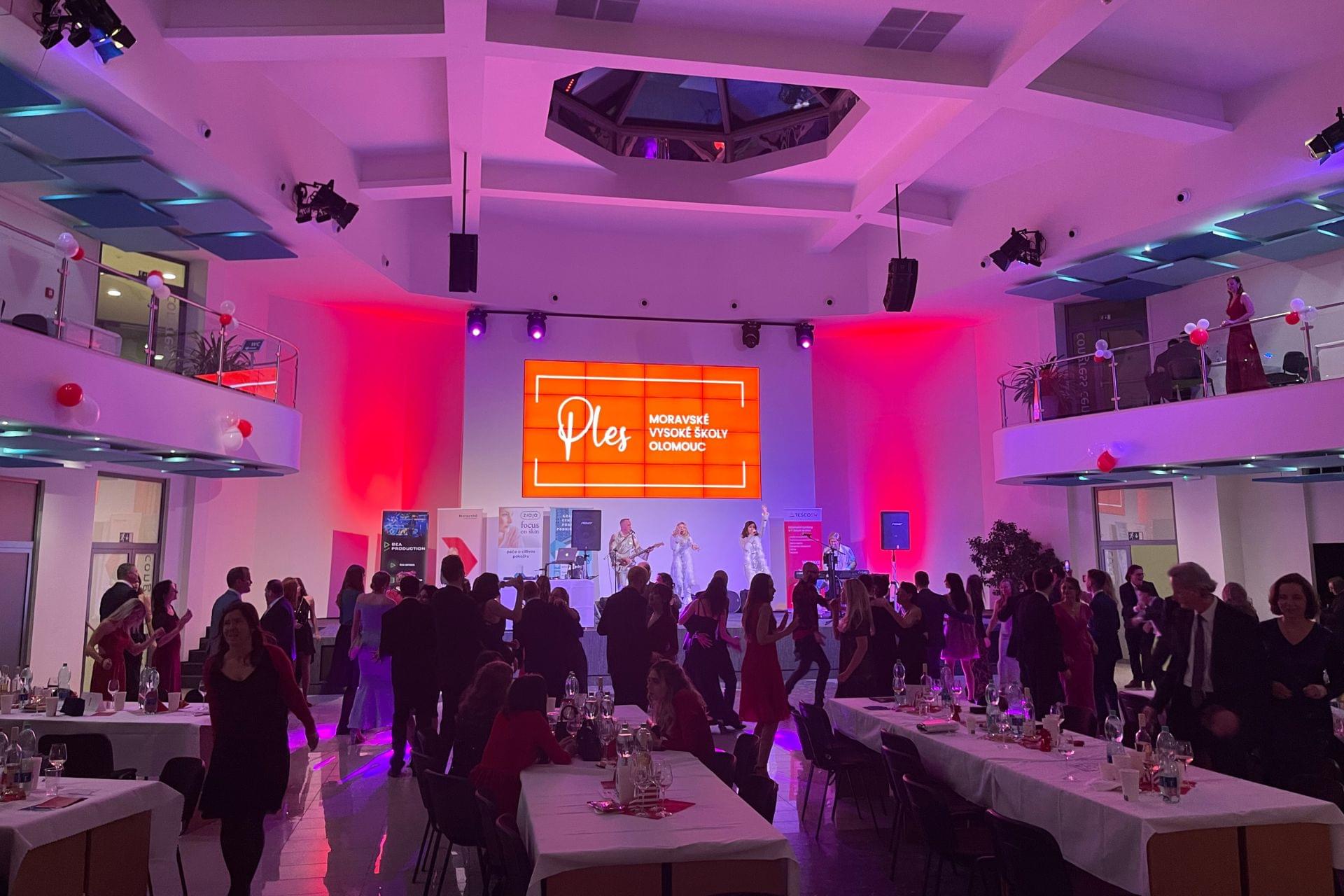 ŠKOLNÍ (CELOROČNÍ) AKTIVITY
Výlet do Budapeště

Školní ples

Studentská party

Vánoční zájezd

Spring party
6
Příjemnou zábavu
7